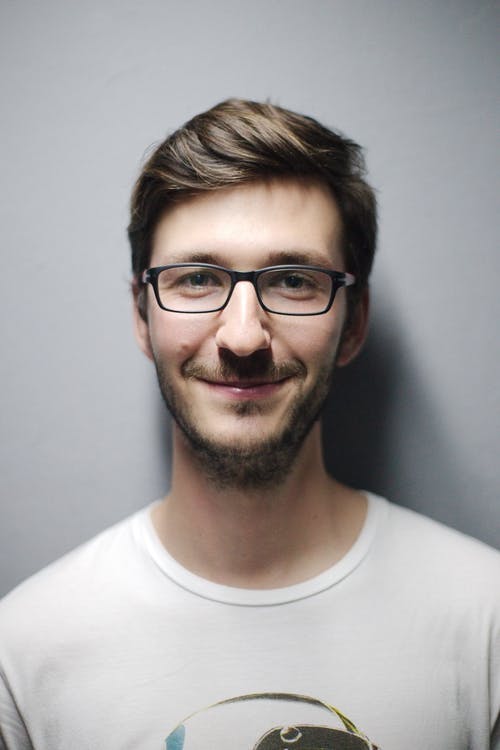 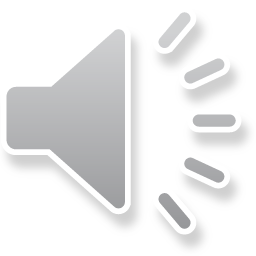 个人竞聘简历
销售世界上第一号的产品——不是汽车，而是自己。在你成功地把自己推销给别人之前，你必须百分之百的把自己推销给自己！！！
喜爱PPT
关于我
01
02
03
04
ABOUT ME
岗位认知
目录
POST COGNTIVE
CONCENTES
胜任能力
COMPETENCE
目标规划
PROGRAMMING
关于我
ABOUT ME
我的工作经历
2017-2020
2013-2014
2015-2017
输入你的文字信息输入你的文字信息输入你的文字信息
输入你的文字信息输入你的文字信息输入你的文字信息
输入你的文字信息输入你的文字信息输入你的文字信息
2017-2017
2014-2015
2012-2013
输入你的文字信息输入你的文字信息输入你的文字信息
输入你的文字信息输入你的文字信息输入你的文字信息
输入你的文字信息输入你的文字信息
2016
2010
2012
2014
2018
2020
个人荣誉奖项
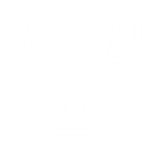 单击此处添加标题
此处添加详细文本描述，建议与标题相关并
单击此处添加标题
此处添加详细文本描述，建议与标题相关并
单击此处添加标题
此处添加详细文本描述，建议与标题相关并
单击此处添加标题
此处添加详细文本描述，建议与标题相关并
单击此处添加标题
此处添加详细文本描述，建议与标题相关并
单击此处添加标题
此处添加详细文本描述，建议与标题相关并
我的语言能力
65%
20%
95%
70%
中文
此处添加详细文本描述，建议与标题相关并符合
英语
此处添加详细文本描述，建议与标题相关并符合
法文
此处添加详细文本描述，建议与标题相关并符合
粤语
此处添加详细文本描述，建议与标题相关并符合
岗位认知
POST COGNTIVE
我的知识技能
80%
75%
90%
95%
PS能力
此处添加详细文本描述，建议与标题相关并符合
AI能力
此处添加详细文本描述，建议与标题相关并符合
AE能力
此处添加详细文本描述，建议与标题相关并符合
CDR能力
此处添加详细文本描述，建议与标题相关并符合
延时符
解决问题能力
输入你的文字信息
输入你的文字信息输入你的文字信息输入你的文字信息
输入你的文字信息
输入你的文字信息
输入你的文字信息输入你的文字信息输入你的文字信息输入你的文字信息输入你的文字信息
输入你的文字信息输入你的文字信息输入你的文字信息输入你的文字信息输入你的文字信息
输入你的文字信息
输入你的文字信息
输入你的文字信息输入你的文字信息输入你的文字信息输入你的文字信息输入你的文字信息
输入你的文字信息输入你的文字信息输入你的文字信息输入你的文字信息
责任义务
企事业内部控制系统具有预见性、适应性、及时性
真实性和有效性，控制系统能适应环境的变化有预
见地、及时地发现偏差，有重点地、经济地采取措
施-----
预见性
真实性
把整个企业的活动引到目
标管理轨道上来。
有效性
及时性
企业、事业各部门领导人具有合格的管理素质，有
战略眼光，责任心强，，管理部门的工作健全而有
效率。管理责任审计就是针对企事业的管理工作是
否达到了上述责任要求，进行审查和评价。
适应性
延时符
胜任能力
COMPETENCE
核心竞争力
添加文本
添加文本
您的内容打在这里，或者通过复制您的文本后。
您的内容打在这里，或者通过复制您的文本后。
核心
竞争力
添加文本
添加文本
您的内容打在这里，或者通过复制您的文本后。
您的内容打在这里，或者通过复制您的文本后。
添加文本
添加文本
您的内容打在这里，或者通过复制您的文本后。
您的内容打在这里，或者通过复制您的文本后。
我的领导能力
02
你的标题文字
03
输入你的文字信息输入你的文字信息输入你的文字信息输入你的文字信息
你的标题文字
输入你的文字信息输入你的文字信息输入你的文字信息输入你的文字信息
01
你的标题文字
04
你的标题文字
输入你的文字信息输入你的文字信息输入你的文字信息输入你的文字信息
输入你的文字信息输入你的文字信息输入你的文字信息输入你的文字信息
个人执行能力
把整个企业的活动引到目
标管理轨道上来。



领导能力
此处添加详细文本描述，建议与标题相关并符合
领导能力
此处添加详细文本描述，建议与标题相关并符合
领导能力
此处添加详细文本描述，建议与标题相关并符合
80%
80%
45%
团队合作能力
文本1
单击此处添加文本
添加文本
添加文本
此处添加详细文本描述，建议与标题相关并符合整体语言风格，语言描述尽量简洁生动。尽量将每页幻灯片的字数控制在200字以内，据统计每页幻灯片的最好控制在5分钟之内。此处添加详细文本描述，建议与标题相关并符合整体语言风格，语言描述尽量简洁生动
标题
文本2
文本3
添加文本2
我的协调技能
输入你的文字信息
输入你的文字信息输入你的文字信息输入你的文字信息输入你的文字信息
输入你的文字信息
输入你的文字信息输入你的文字信息输入你的文字信息输入你的文字信息输入你的文字信息
Radial
输入你的文字信息
输入你的文字信息
输入你的文字信息输入你的文字信息输入你的文字信息输入你的文字信息
输入你的文字信息输入你的文字信息输入你的文字信息
目标规划
PROGRAMMING
我的目标规划
这里输入您的文字这里输入您的文字这里输入您的文字这里输入您这里输入您的文字
04  某某能力
输入您的文字内容
输入您的文字内容
01  某某能力
03  某某能力
输入您的文字内容
输入您的文字内容
输入您的文字内容
输入您的文字内容
02  某某能力
输入您的文字内容
输入您的文字内容
实现模板步骤
输入你的信息
输入你的文字信息输入你的文字信息
输入你的文字信息
输入你的文字信息输入你的文字信息
文字信息
输入你的文字信息输入你的文字信息
输入你的文字信息
输入你的文字信息输入你的文字信息
输入你的文字信息
输入你的文字信息输入你的文字信息
文字信息
输入你的文字信息输入你的文字信息
文字信息
输入你的文字信息输入你的文字信息
文字信息
输入你的文字信息输入你的文字信息
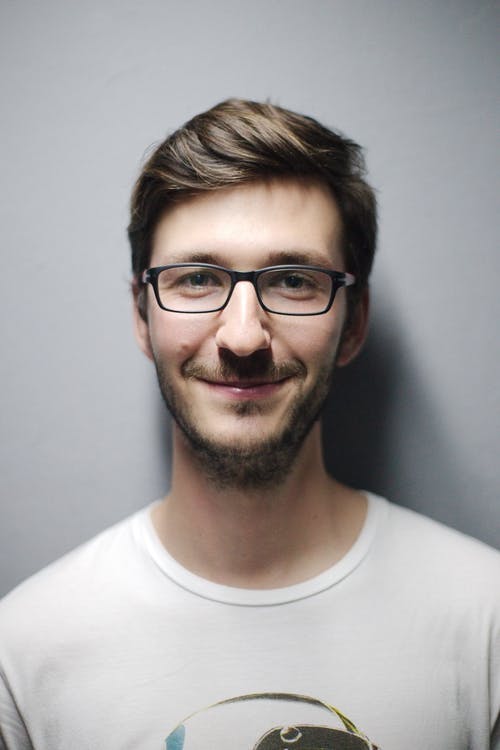 THANK YOU
销售世界上第一号的产品——不是汽车，而是自己。在你成功地把自己推销给别人之前，你必须百分之百的把自己推销给自己
喜爱PPT